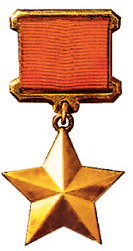 Решетов Сергей Никитович
Герой Советского Союза Капитан 1-го ранга
Командир роты 703-го стрелкового полка 233-й стрелковой дивизии 57-й армии 3-го Украинского фронта, старший лейтенант. 
Награждён: орденом Ленина, орденами Отечественной войны 1-й степени, Красной Звезды, «За службу Родине в ВС СССР» 3-й степени и медалями.

Именем Героя Советского Союза Решетова С.Н. была названа пионерская дружина Кардымовской средней школы, на здании которой установлена мемориальная доска с именем Героя.
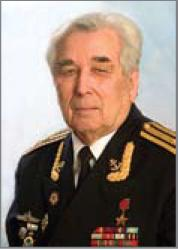 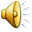 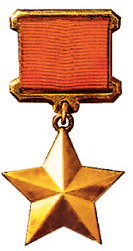 Решетов Сергей Никитович
С. Н. Решетов родился 28 марта 1923 года в деревне Лешенки Кардымовского района Смоленской области.
  В Красной Армии с июля 1941 года
 На фронте в Великую Отечественную войну - с 1942 года
 Старший лейтенант С. Н. Решетов одним из первых 10 ноября 1944  года с ротой переправился через реку Дунай северо-западнее югославского города Батин и организовал оборону на захваченном плацдарме.
 Отбив 12 контратак противника, рота захватила господствующую высоту, способствуя успешному форсированию реки другими подразделениями.
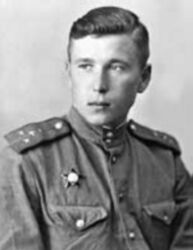 Решетов Сергей Никитович
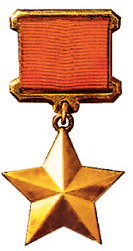 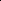 Из Наградного листа......
….В боях при форсировании р. Дунай, 10 ноября 1944 года Решетов С.Н. , первый, со своими бойцами под огнем противника переправился через реку и занял оборону.
Противник по 10-12 разв день переходил в контратаку. Решетов со своей ротой мужественно и смело защищал занятый рубеж, уничтожая огневую силу и технику противника. 
С прибытием подкрепления перешол в наступление, занял господствующую над переправой  высоту 169. За время боев рота старшего лейтенанта Решетова уничтожила до 120 гитлеровских солдат и офицеров и подавила 11 огневых точек противника.
Достоин присвоения звания Герой Советского Союза.
Командир части Гвардии полковник Шумилин.
2 декабря 1944 года
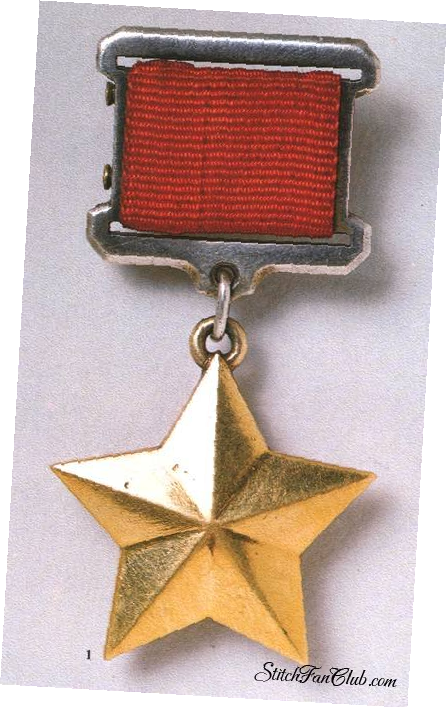 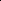 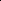 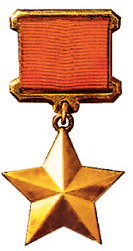 Решетов Сергей Никитович
По окончании войны С.Н. Решетов продолжил службу в Вооружённых Силах СССР.
 В 1949 году он окончил высшее военно-морское училище и был направлен для дальнейшего прохождения службы на главную базу Черноморского флота - в Севастополь. 
С 1976 года капитан 1-го ранга Решетов - в запасе, а затем в   отставке.
 После увольнения в запас, Сергей Никитович,  еще 18 лет  работал во всесоюзном объединении "Атлантика".
 А с  1997 года живёт в Москве.
C 1997 года Сергей Никитович живёт в Москве.
 Именем Героя Советского Союза С. Н. Решетова  была названа пионерская дружина Кардымовской средней школы, а  на здании школы установлена мемориальная доска.
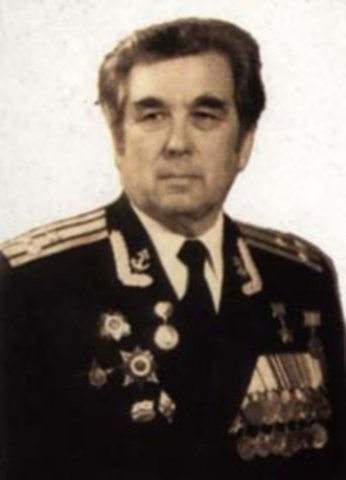 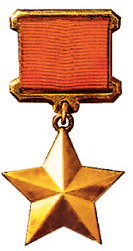 Живет Герой рядом
Сергей Никитович Решетов, живет в районе Преображенское г. Москвы, здесь же 
находится и наш колледж, ГБОУ СПО КАМС №17. В колледже есть музей «Живая связь
 поколений. И в 2013 году мы узнали, о том что такой человек живет рядом и пригласили его
 принять участие в уроке Мужества. И на День Победы Сергей Никитович рассказывал нам
 о своих друзьях и сослуживцах павших о время ВОВ и ушедших из жизни уже позже
 и только в конце рассказа о себе и тех боях за которые он  получил Звезду Героя.
Уходя Сергей Никитович подарил нам свою  книгу воспоминаний о тех событиях
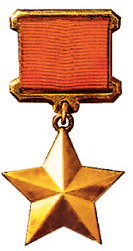 Из книги воспоминаний....
Предисловие к читателю

…..1418 дней и ночей потребовалось Советскому народу,
Чтобы пройти путь от дымного  рассвета 22 июня 1941 года
 до радостного победного дня 9 Мая 1945 года. Мне пришлось пройти 
Этот трудный и долгий боевой путь от предгорий Кавказа до Альпийских гор....
 ….Война - огромные  физические, психологические и моральные испытания
человека. Я пишу воспоминания через 65 лет с тех памятных времен. Много
событий вместили в моей памяти те суровые годы, спрессованные кровью 
и смертью, страхом и азартом боя, холодом и голодом, неустроенным бытом,
 безразличием ко всему окружающему  в минуты психологических потрясений
 и, наконец, радостью Победы.
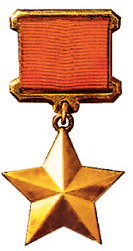 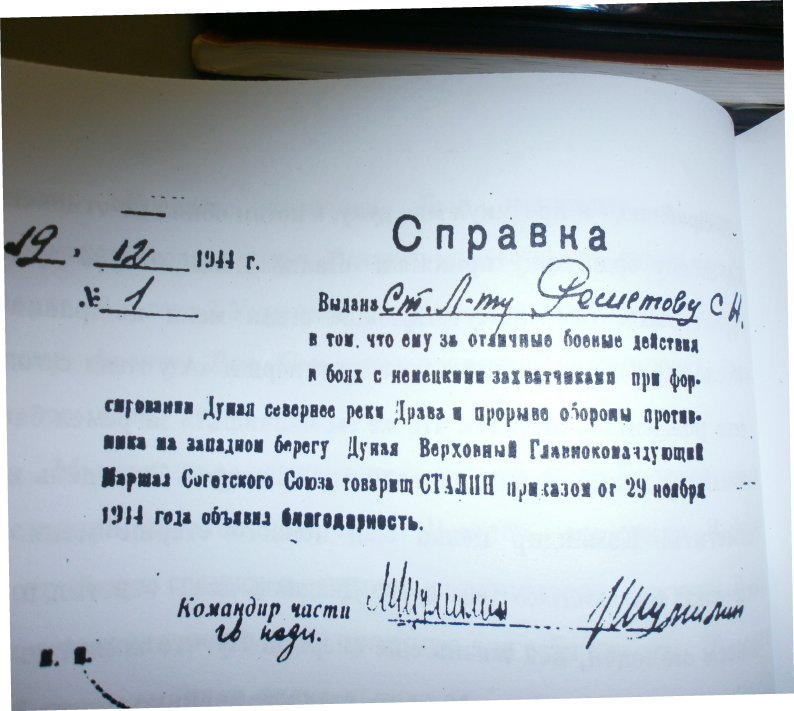 Из книги воспоминаний....
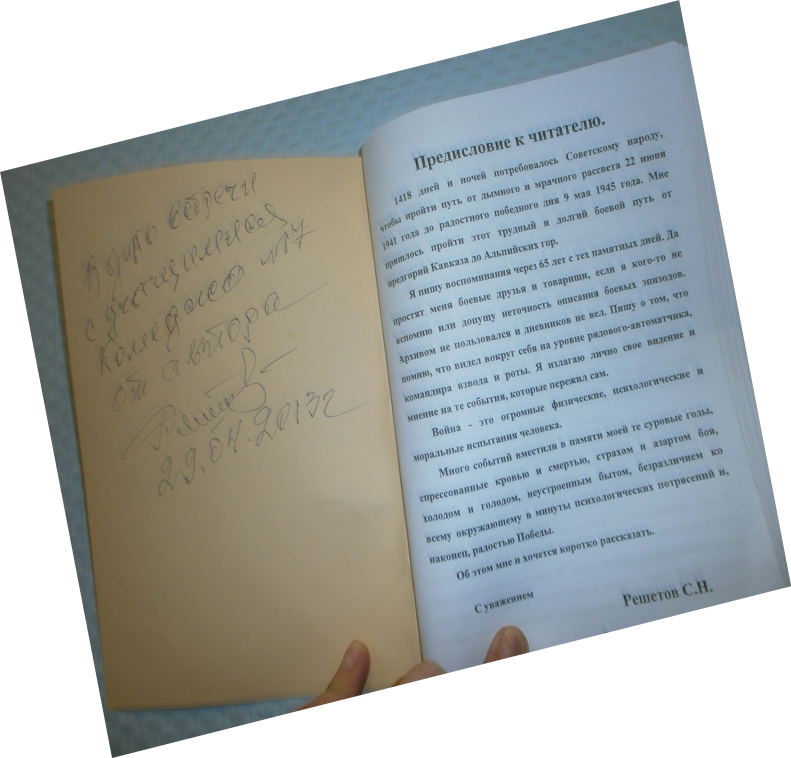 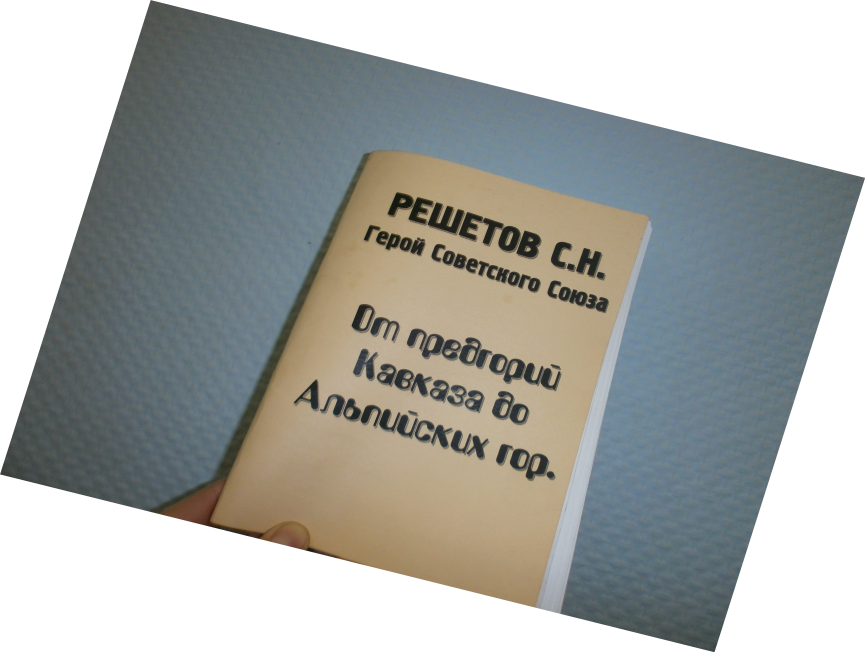 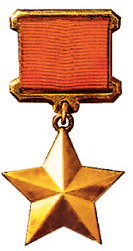 Из книги воспоминаний....
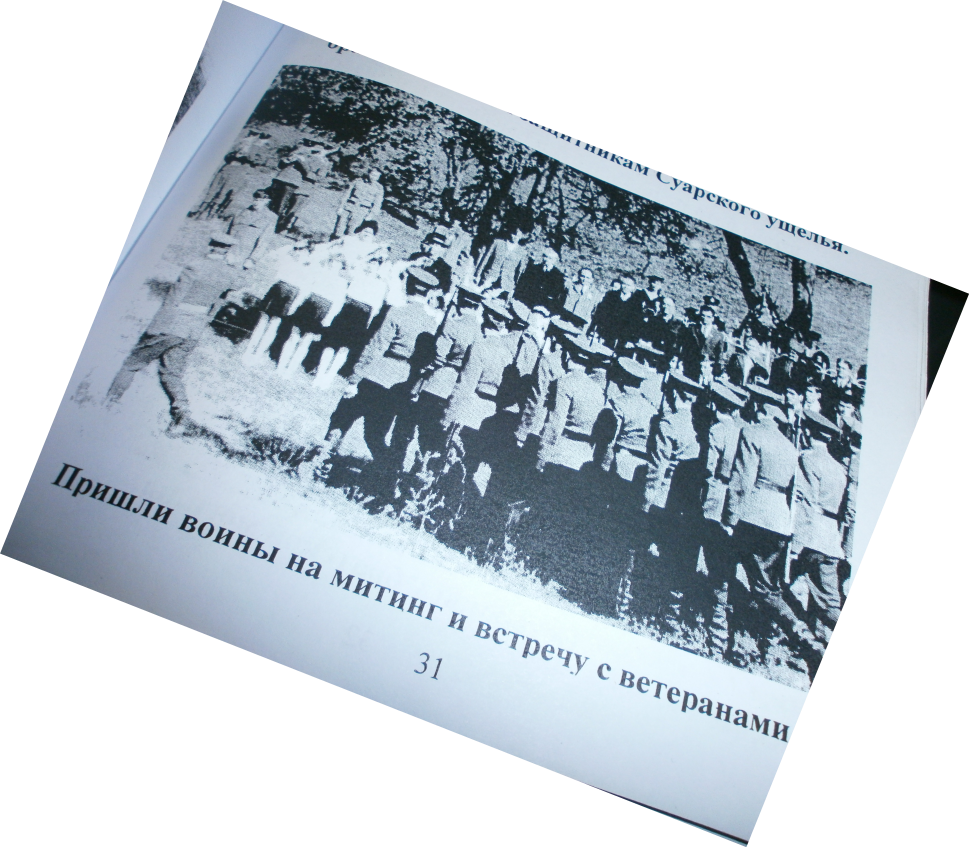 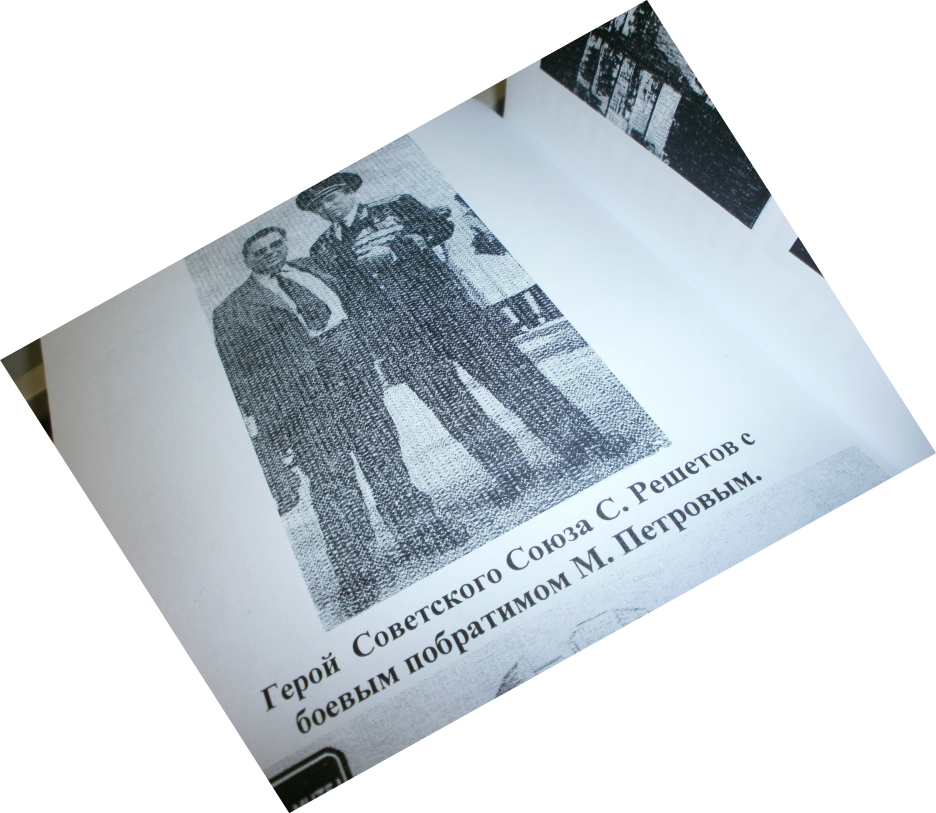 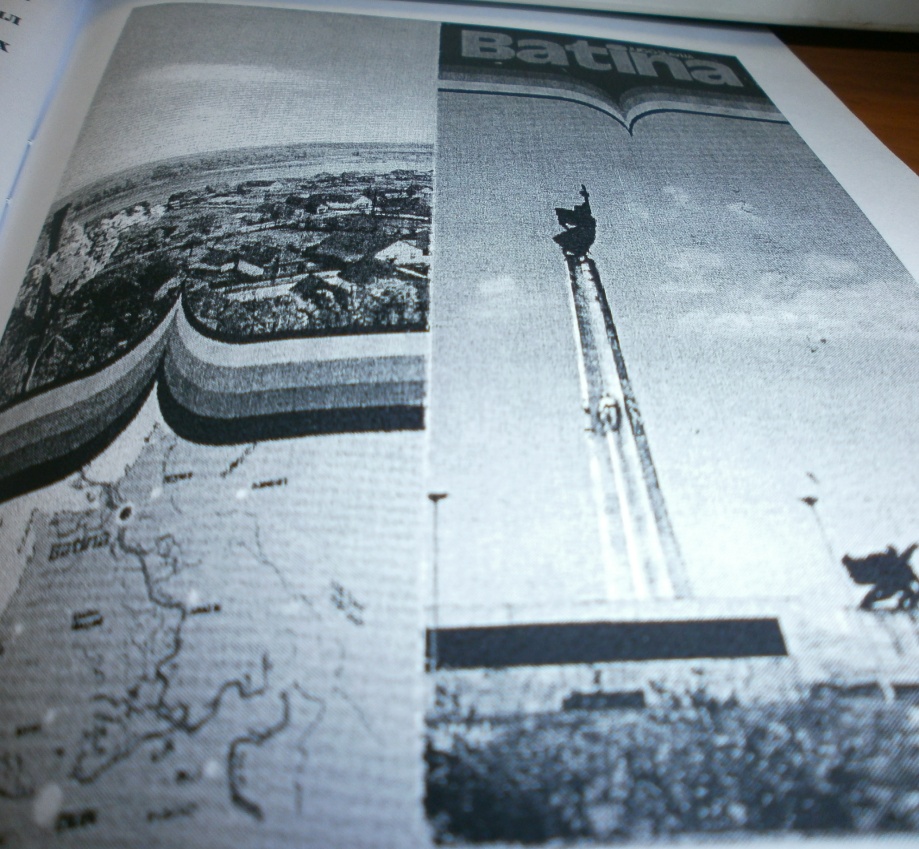 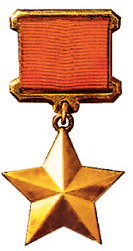 Выступление Решетова С.М. В музее колледжа
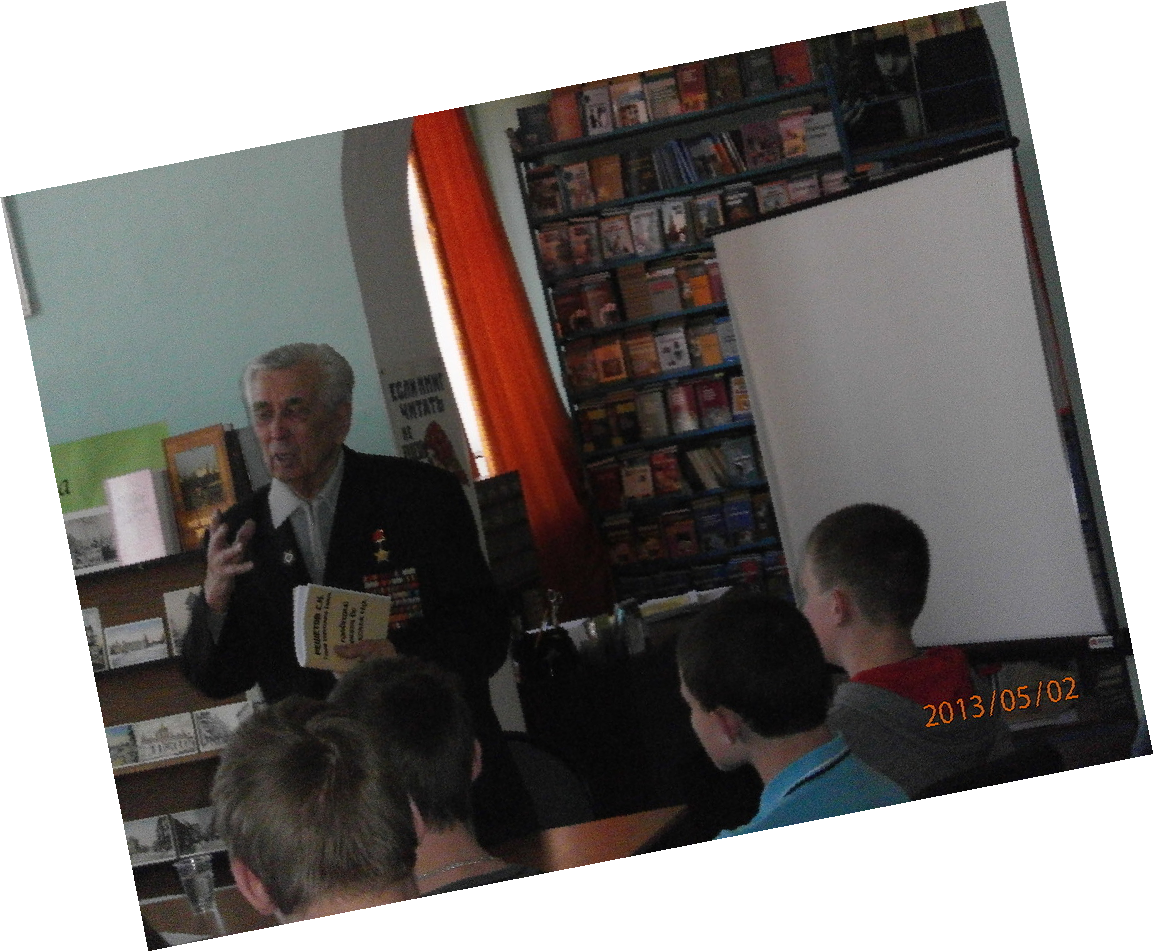 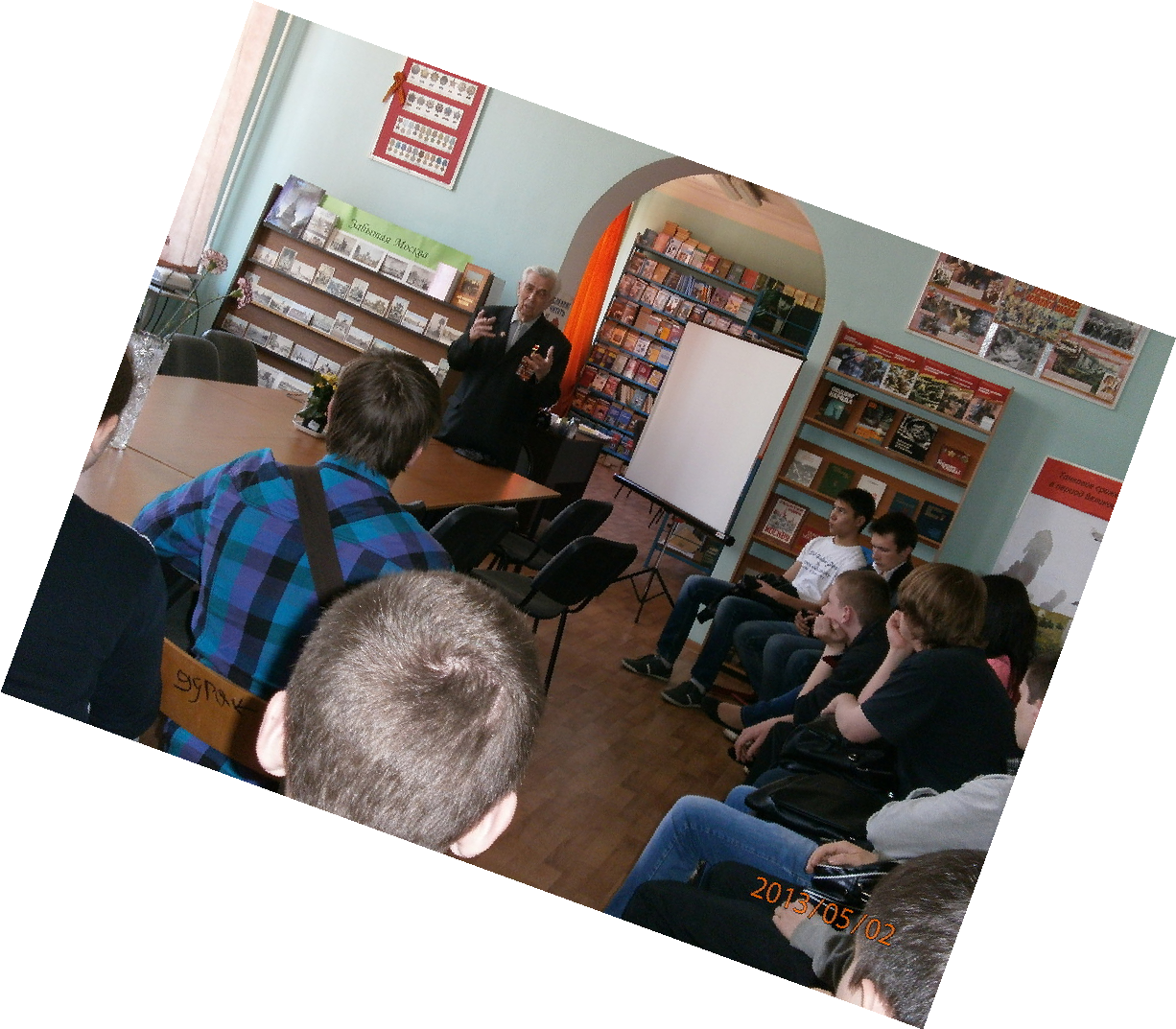 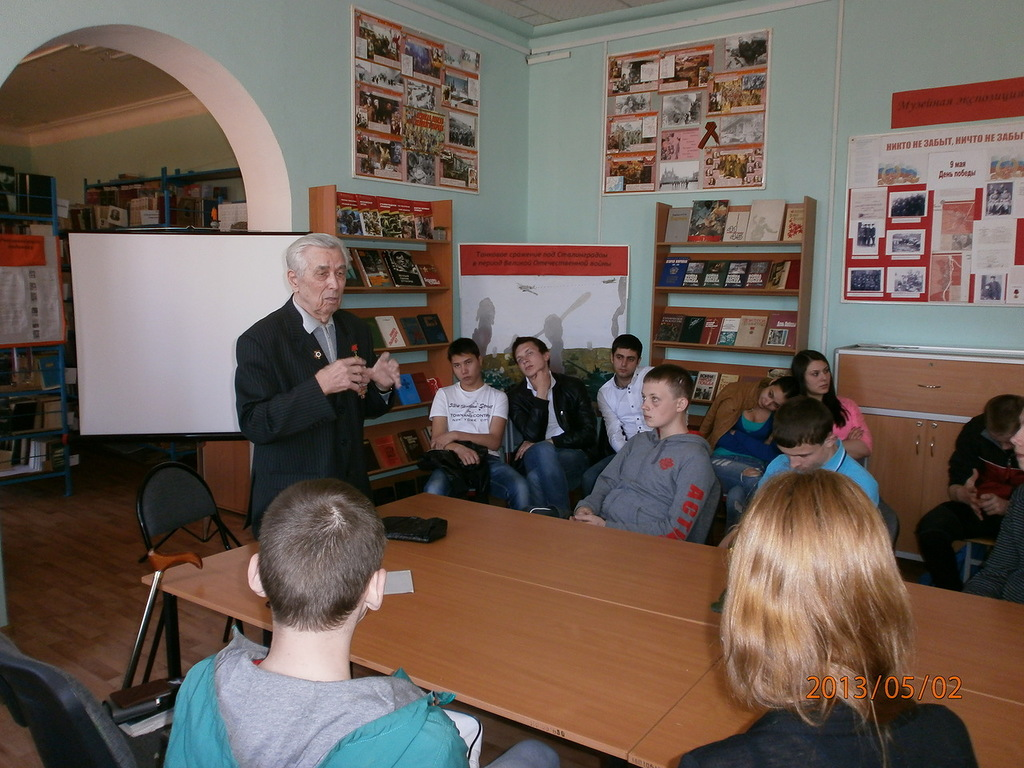 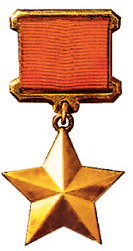 Михаил Галин
1941 – 1945



Что мы знаем о войне?! – Немного…
По рассказам бабушек и мам
Знаем, что надежда и тревога
Об руку ходили по домам.

Слухи зависали, как знамена.
Дымом застилался горизонт.
Многоверстный и многоименный
Жаждал крови ненасытный фронт.

А из тыла за волной волна
Шла латать верховные промашки:
Всасывала мальчиков война –
И выплевывала мертвые бумажки.
Каждый шаг – к победе ли, к беде, –
Сводки измеряли расстояньем.
Даже самый распобедный день
Был кому-то вечным расставаньем.

Годы возвращающий экран,
Очевидцев честные романы –
Все равно останутся обманом:
Ссадины не заменяют ран.

Только изредка за толщей дней
Вдруг всплеснёт сирены голос лютый,
Замирая криками детей –
И застынет сердце на минуту…